Папортники
В славянской мифологии волшебным зельем считается цветок папортника. По поверьем считается, что папортник цветет лишь один миг , в ночь под Ивана Купалу. Сорвать цветок очень трудно, тем более,что черти все время мешают и запугивают.
Плаун
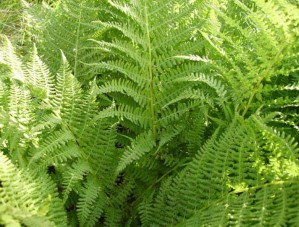 Хвощ
Папортник
Папортник
Более 10 тыс видов
Размеры от нескольких мм до 20 метров
Размножаются спорами
Вайя
Спорангии
Корневища
Древовидные папортники 300 млн лет назад
Хвощи
Многолетние травянистые растения
Размножаются спорами
Растут на влажной кислой почве
Плауны
Растут в сосновых лесах
Размножаются спорами
Нуждается в охране
Значение Папортников,хвощей,плаунов
Каменный уголь
Использование в формацевтике
Хвощь является сорняком
Употребляют в пищу
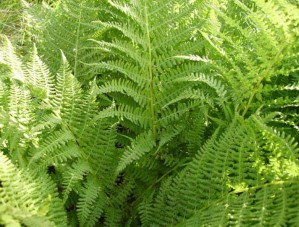 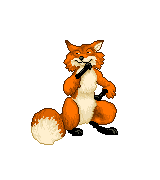